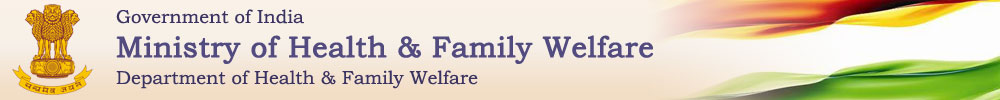 NATIONAL HEALTH PROTECTION SCHEME
Dr. K. Rajeswara Rao, IAS
Joint Secretary, 
Ministry of Health & Family Welfare, Govt. of India
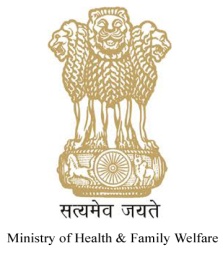 AGENDA OF THE PRESENTATION
Announcement of the Proposed Scheme 
Background
Rashtriya Swasthya Bima Yojana 
Senior Citizen Health Protection Scheme 
 National Health Protection Scheme 
Key Features of the scheme 
Beneficiary Identification using SECC Data 
Convergence under NHPS
Use of a robust ICT Platform 
Fraud Detection and Minimisation 
National Health Authority (NHA)
Benefit Packages 
Empanelment of Hospitals  
 Financial Estimates 
 Critical Activities by states for launch of NHPS
2
Ministry of Health & Family Welfare, GoI
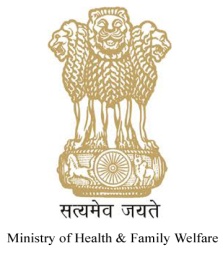 Prime Minister’s Speech
PM Shri Narendra Modi’s address to the Nation from the ramparts of the Red Fort on the 70th Independence Day 

PIB Press Release

“Brothers and Sisters, in the midst of the debate on inflation, we are realising one fact that the entire economy of a poor household is affected if somebody falls ill. The wedding of their daughters gets stalled, the education of children gets stalled and sometimes even food is not available in the evening. Healthcare is getting costlier and that is why, I am announcing an important scheme from the ramparts of the Red Fort for the healthcare of BPL families. Under this scheme, in the coming days, if such poor families have to take medical facilities, the government will bear expenditure upto Rs.1 lakh per year, so that my poor brothers are not deprived of healthcare facilities and their dreams are not shattered.” 
Video Clip of the Address
3
Ministry of Health & Family Welfare, GoI
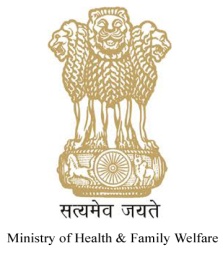 Finance Minister’s Budget Speech
Excerpts from the Budget Speech for the year 2016-17,  given by Finance Minister,  Shri Arun Jaitley on 29th Feb 2016

“Catastrophic health events are the single most important cause of unforeseen out of pocket expenditure which pushes lakhs of households below the poverty line every year. Serious illness of family members cause severe stress on the financial circumstances of poor and economically weak families, shaking the foundation of their economic security. In order to help such families, the Government will launch a new health protection scheme which will provide health cover up to Rs. One Lakh per family. For Senior citizens of aged 60 years and above belonging to this category an additional top-up package up to Rs. 30000/- will be provided.”
4
Ministry of Health & Family Welfare, GoI
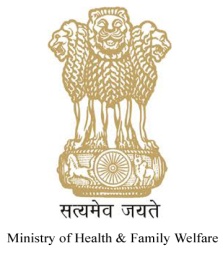 Rashtriya Swastha Bima Yojana (RSBY)
5
Ministry of Health & Family Welfare, GoI
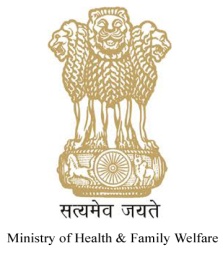 RSBY : Status (2015-16)
* Nagaland and J&K have initiated the tender process for RSBY
6
Ministry of Health & Family Welfare, GoI
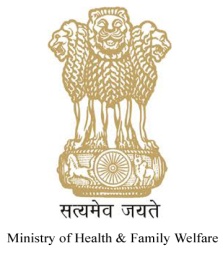 RSBY : Evolution over the Years
RSBY coverage grew consistently since its launch in 2008 
   Maximum coverage in year 2012-13 : 434 districts and 27 states 
   Currently on a slight decline trend with 397 districts
A consistent rise in number of enrolled beneficiaries, in spite of downward trend in RSBY district coverage
 In 2015-16, 4.13 crore families enrolled under RSBY
  Almost 15% rise in number of beneficiaries post transfer of RSBY from Labour Ministry to Health Ministry, brought in mostly by Karnataka and Bihar
7
Ministry of Health & Family Welfare, GoI
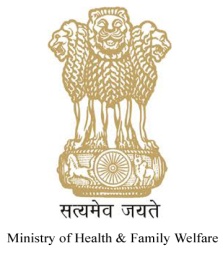 RSBY : Evolution over the Years
No. of hositalisation decreased from 23.6 lakh (2013-13) to 18.12 lakh (2015-16) ;  beneficiary enrolled increased from 3.17 crore to 4.13 crore 
    Major reasons for decline in number of hospitalisation cases over the years
  Uncertainty about the scheme
  Scheme implementation mostly in extension mode  
   Improvement in situation since the formal transfer  of scheme from MoLE to MoHFW
8
Ministry of Health & Family Welfare, GoI
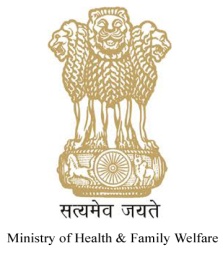 RSBY : Challenges
9
Ministry of Health & Family Welfare, GoI
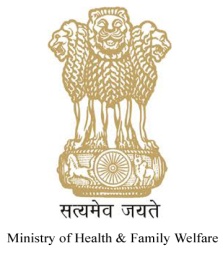 RSBY : Learning
10
Ministry of Health & Family Welfare, GoI
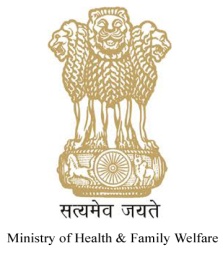 SENIOR CITIZEN HEALTH INSURANCE SCHEME (SCHIS)
Additional benefit of Rs. 30000 per senior citizen to RSBY beneficiaries as top up
 Scheme operational from 01.04.2016
 New packages and their rates have been prepared 
 New tenders for RSBY with senior citizen scheme are been issued 
 Existing Transaction Management Software of RSBY has been revised for SCHIS 
 Tendering in states going on for SCHIS (done in Gujarat, Tripura, Punjab, Nagaland) and 3 more ( Karnataka, Mizoram and Jammu and Kashmir) will be initiating implementation soon 
Approval for implementation in Trust Mode
11
Ministry of Health & Family Welfare, GoI
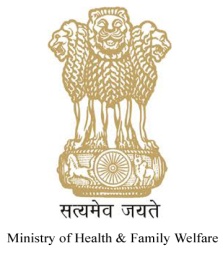 PROPOSED SCHEME
Proposal to launch new Centrally sponsored National Health Protection Scheme,  anchored in MoHFW , in place of RSBY
NHPS will be based on two core principles 
Convergence 
 Holistic Approach
Scheme to provide a common platform for health protection/ insurance services to various Central Govt. and State Govt. funded schemes  
Dedicated National Health Authority (NHA) to be set up to manage the proposed scheme 
Policy direction to be given by MoHFW ;  responsibility for implementation lies with States / UTs
Animation
12
Ministry of Health & Family Welfare, GoI
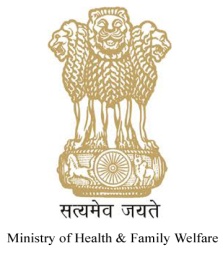 PROPOSED SCHEME: SALIENT FEATURES
13
Ministry of Health & Family Welfare, GoI
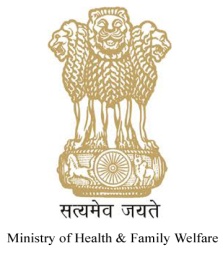 PROPOSED SCHEME: SALIENT FEATURES
14
Ministry of Health & Family Welfare, GoI
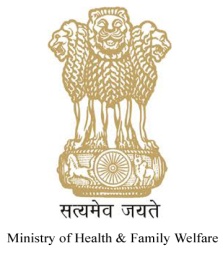 PROPOSED SCHEME: SALIENT FEATURES
Comparison with RSBY
15
Ministry of Health & Family Welfare, GoI
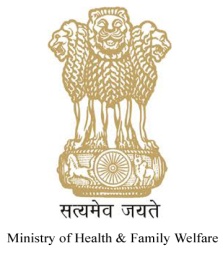 BENEFICIARY SELECTION: SECC DATA
Socio Economic Caste Census (SECC) Data will be base data  (rural and urban areas) for NHPS 
It is proposed that a household as mentioned in SECC data be considered as a single family for NHPS
No addition of new families and modification of existing families in SECC
To address these issues, a protocol as developed by MoRD and MoHUPA will be used 
State Governments/ UTs will get SECC data verified in the field through a field based activity.
During the activity,  Aadhaar number, mobile number and some other missing details will also be collected
Total Beneficiary Data
16
Ministry of Health & Family Welfare, GoI
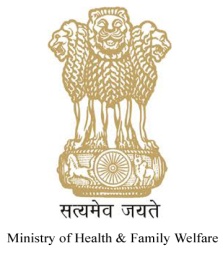 TARGET BENEFICIARY (SECC)
Rural Area
Landless households deriving major part of their income from manual casual labour : D7 deprivation criteria                        5.38 crore
Automatically included Households ( without shelter, destitute, living on alms, Manual scavenger families, Primitive tribal groups, legally released bonded labour) 		                                    16.52 lakhs
 Deprivation Criteria Details
17
Ministry of Health & Family Welfare, GoI
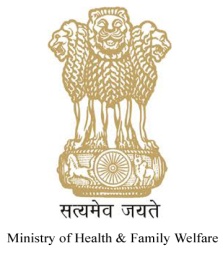 TARGET BENEFICIARY (SECC)
Urban Areas 
Sub classification of households by main source of income
18
Ministry of Health & Family Welfare, GoI
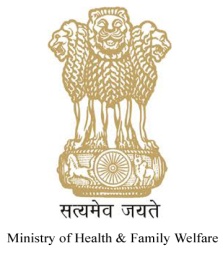 SECC DATA : CHALLENGES
All data fields are not populated in SECC data base
Non availability of many families in SECC data in field , during field verification 
Fields like relationship details, occupation are stored as free text , instead of coded form
Complete Address is not captured.
No field for door house number,  street and PIN code 
More prevalent in Urban areas. 
Chhattisgarh recently (Apr 2016) completed SECC Data mapping exercise with RSBY and MSBY ( Mukhyamantri Swastha Bima Yojana) with key observations
Many families missing from SECC list  - Exclusion issue 
Count mismatch between total family count and available details in database 
Data missing for key fields  like  Head of Family name , Occupation details
Bank Details,  Aadhaar and Mobile numbers are not available 
To address above challenges, following details need to collected 
Aadhaar Number 
 Mobile Number
Jandhan Bank Account Details 
Detailed Address of Households 
Photographs 
URNs for RSBY / Unique IDs for State schemes
Analysis of SECC Data
19
Ministry of Health & Family Welfare, GoI
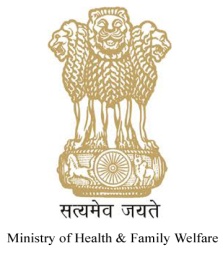 CONVERGENCE UNDER PROPOSED SCHEME
Appropriate convergence with the existing health insurance/ protection schemes of various Central and State Governments / UTs through a robust IT platform on the basis of Aadhar seeding (as far as possible) of beneficiaries of such schemes 
Convergence with State/ UT Scheme 
The State Governments/ UTs will be free to expand the basic package and top up, both horizontally and vertically. However, they will need to bear the additional funding
21 States / UT Governments are implementing their own schemes either as a top up to RSBY (11 States/ UTs) or as an independent schemes (10 States / UTs) . 
The convergence with State / UT scheme would be done considering the following main parameters 
 
 
 
 
Convergence with Accident Insurance Scheme 
An accident and disability insurance cover ( as under PMSBY), funded by the Govt. for all targeted family members 
Convergence with Central Government Schemes 
Concerned Ministry / Department can cover their own beneficiaries by providing top up funds through their own budgets
20
Ministry of Health & Family Welfare, GoI
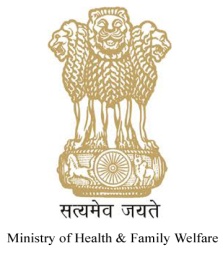 CONVERGENCE WITH OTHER HEALTH INSURANCE SCHEMES
Development of single unified platform to enable integration with multiple health insurance schemes 
Usage of Single SECC database will remove duplication, errors and overlaps 
NHPS Platform will eliminate need of repeated enrolments 
Schemes may be administered by different line ministries and departments, but brought together on this common platform 
Beneficiary can avail service of multiple schemes using single platform 
Seeding with Aadhar, Bank account and mobile number to ensure that benefits are delivered to the right person 
NHPS Platform will provide interface for monitoring of all schemes along with their utilization pattern
21
Ministry of Health & Family Welfare, GoI
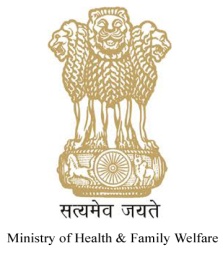 ICT PLATFORM
Complete responsibility on MeitY for end to end design, development, management and maintenance of IT architecture, portal and all applications/software related to the proposed health protection scheme

NIC will be the Nodal agency for this purpose on behalf of Meity 

Robust, integrated and interoperable IT Platform 
Forms the backbone of the proposed scheme  
 A Centralized IT Architecture with decentralized access through web browser/ desktop and mobile interface 
Unique NHPS ID for each beneficiary family across India
Create a cashless transaction system 
Allows interoperability, convergence of various schemes and vertical and horizontal expansion by States / UTs
Will ensure seamless exchange of information amongst all stakeholders 
Hospital Transaction System may follow Standard Treatment Guidelines
Monitoring Dashboard with real time data and reports 
Inbuilt analytics, statistical models and algorithms for fraud detection and prevention
22
Ministry of Health & Family Welfare, GoI
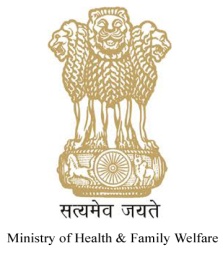 ICT PLATFORM : KEY FEATURES
Unique NHPS ID for each beneficiary family across India
Desktop application/ software sync with central server should be able to handle scenarios of intermittent loss of internet connectivity. 
The IT system should be linked with Aadhaar that can be used for verification and authentication purposes as far as possible. 
In addition a convenient alternate mechanism including verification through other government issued photo identity cards (OTP/ IVRS/ USSD/ Call Center etc.) will also be developed for providing services to the beneficiary who do not have Aadhaar
Capability of convergence with IT systems (through synchronization and syndication or any other feasible mode) of State schemes related to health insurance for delivery of services. Provision for horizontal and vertical expansion of the schemes will be developed
Process Flow of IT System
23
Ministry of Health & Family Welfare, GoI
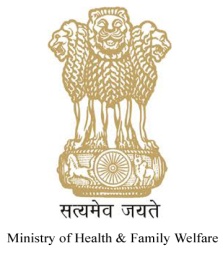 PREVENTION OF MISUSE
While ensuring user convenience and to prevent misuse by providers and users by way of minimising chances of frauds / abuse, NHPS would create robust safeguards.
Measures to minimise fraud and abuse 
Pre –authorisation :  Pre-authorisation will be mandatory for all tertiary and select secondary packages 
Triggers and Alerts:  Automatic triggers and alerts will be initiated 
Disease and Claim Pattern Analysis :  Pattern analysis to study frauds and abuses 
Medical and Clinical Audit :  Routine medical and clinical audits will be done regularly
Risk Based Verification :  Risk based verification of claims will be done on random basis 
SMS Alerts: Automatic SMS Alerts will be sent to all stake holders at each step of NHPS
Feedback by Beneficiaries : Regular feedback will be collected from beneficiaries through various mechanisms

Various tools and techniques would be adopted to identify potential frauds and abuses:
Statistical healthcare fraud detection techniques 
Analytic Healthcare Fraud Detection Methods 
Statistical listings of risky providers 
Predictive Modelling
24
Ministry of Health & Family Welfare, GoI
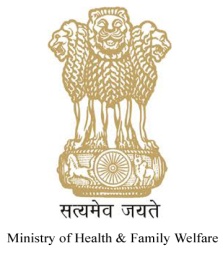 NATIONAL HEALTH AUTHORITY
Institutional Structure 
Governing Council  chaired by Secretary MoHFW
Executive Council with Joint Secretary level officers from key ministries
To start with, it may operate as an attached body of the MoHFW
A full time CEO and will hire professionals and domain experts 

State Health Authority 
States/ UTs would be advised to implement the scheme by a dedicated entity called State Health Authority (SHA). 
They can either use an existing Trust/ Society/ Not for Profit Company/ State Nodal Agency (SNA) or set up a new entity to implement the scheme
25
Ministry of Health & Family Welfare, GoI
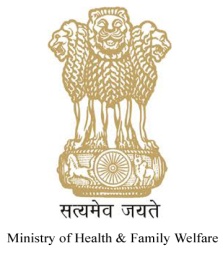 NHA : OBJECTIVES
Primary Objective of NHA is the implementation, operation and management of NHPS
Foster Coordination and convergence with other similar schemes being implemented by the Government of India and State Governments
To implement any other health protection / insurance schemes as are handed over by the Central Govt. from time to time 
Ensure equity in healthcare coverage and access to health care services to beneficiaries covered under the scheme 
Work towards health promotion and prevention activities to support health and well being of the beneficiaries under the scheme 
Generate awareness about the scheme details among intended beneficiaries 
Ensure the efficiency and quality of services under NHPS including fraud mitigation and grievance redressal 
Generate evidence, build professional capacity, stimulate cross learning and provide policy recommendations to the Government 
Facilitate international knowledge sharing and partnerships in the field of health protection
26
Ministry of Health & Family Welfare, GoI
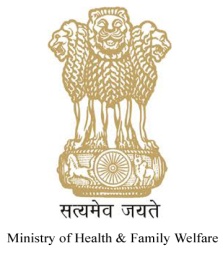 PACKAGE PREPARATION & EMPANELMENT  OF HOSPITALS
A Technical Committee chaired bt DGHS is responsible for preparation of packages under NHPS for conditions along with their rates and list of conditions 
The package shall be finalised by Mid September after examining exisiting RSBY packages and package rates under other State schemes
The Committee will work to prevent misuse and fraud 
Identify packages that need mandatory pre-authorisation 
Process of pre-authorisation and types of documents that need to be sent mandatorily and appropriate institutional mechanism including time frame to be defined
Identify packages that are prone to misuse and suggest precautionary / preventive measures to obviate misuse 
International coding system eg ICD 10 for package will be mapped so that they can be standardised with an international system
ICD 10 is WHO recommended coding system which has been mandated by IRDA in India 
The Committee will  work to  
Finalise criteria for empanelment of hospitals by examining present mechanism under RSBY and various state schemes 
In addition, empanelment criteria for providing services for each specialty, especially for tertiary care hospitals ( on the basis of Clinical Establishment Act) 
Criteria for Quality based Grading of Private and Public Health facilities will be explored
27
Ministry of Health & Family Welfare, GoI
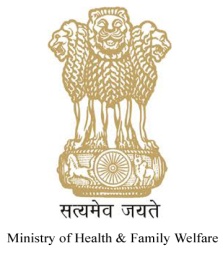 FINANCIAL ESTIMATES
Estimated Premium for core package of Rs. 1 lakh is Rs. 950 per family per year
 Cost Sharing ratio will be
60:40  for Centre and State respectively 
90:10 for Centre: North-Eastern and the three Himalayan states
100% assistance may be provided by Central Government for UTs
Besides, Rs. 30 per family per year will be provided to State/ UT Governments for administrative expenses by the Government of India.
Estimated premium for SCHIS is Rs. 500 per family to be shared between Centre and State/UT in the same ratio as above
The estimated cost of accidental and disability insurance is Rs. 12 per person to be shared between Centre and State/UT in the same ratio as above
     *  Premiums used for calculations above for both NHPS and SCHIS are estimates only and actual premium will be paid based on market determined premium in such States/ UTs where NHPS will be implemented through insurance companies. In State/ UTs where they will implement the scheme in Trust/ Society mode, the central share of funds will be provided based on actual expenditure or premium ceiling as mentioned above (whichever is lower) in the ratio mentioned above.
28
Ministry of Health & Family Welfare, GoI
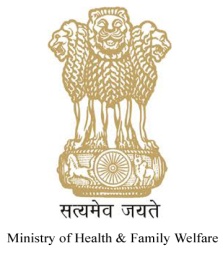 NHPS : MAJOR CHALLENGES
29
Ministry of Health & Family Welfare, GoI
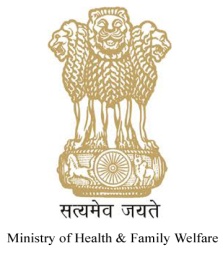 CRITICAL ACTIVITIES AT STATE LEVEL
30
Ministry of Health & Family Welfare, GoI
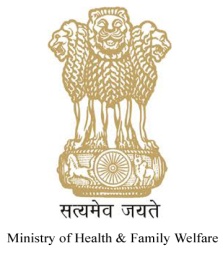 CRITICAL ACTIVITIES AT STATE LEVEL
31
Ministry of Health & Family Welfare, GoI
THANK YOU
32
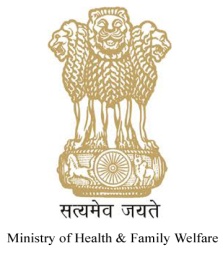 COMPARISON: RSBY vs NHPS
33
Ministry of Health & Family Welfare, GoI
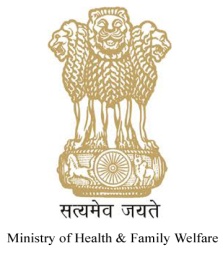 COMPARISON: RSBY vs NHPS
34
Ministry of Health & Family Welfare, GoI
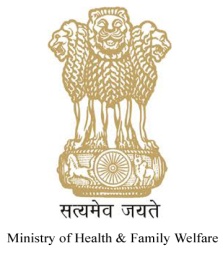 SECC DATA EXPERIENCE OF CHATTISGARH
Chhattisgarh recently (Apr 2016) completed SECC Data mapping exercise with RSBY and MSBY ( Mukhyamantri Swastha Bima Yojana) with key observations
Many families missing from SECC list  - Exclusion issue 
Count mismatch between total family count and available details in database 
Data missing for key fields  like  Head of Family name , Occupation details
Summary of Survey conducted
35
Ministry of Health & Family Welfare, GoI
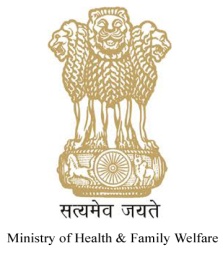 HOUSEHOLDS ENUMERATED DURING SECC SURVEY
FAMILY MEMBERS IN DEPRIVED HOUSEHOLDS (IN LAKHS)
36
Ministry of Health & Family Welfare, GoI
* Analysis Done by NIC
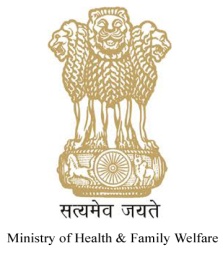 SUMMARY OF SECC DATA ANALYSIS
As per NIC Analysis,  approximately one-third population of these districts were eligible after using deprivation and occupation criteria for target beenficiaries 
Aadhar seeding is quite low and is found to be highest (60%) in Darjeeling  and lowest (0%) in Hoshangabad
37
Ministry of Health & Family Welfare, GoI
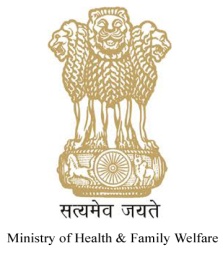 FIELD VERIFICATION & ISSUANCE OF NHPS CARD
In case on internet connectivity being available – On the spot issuance of NHPS cards
38
Ministry of Health & Family Welfare, GoI
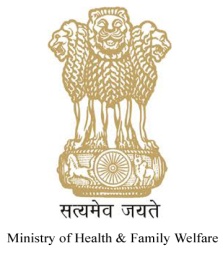 FIELD VERIFICATION & ISSUANCE OF NHPS CARD
In case of no internet connectivity– Issuance of NHPS cards at a later time
Insurance Companies / Trust will be paid premium only for activated cards
39
Ministry of Health & Family Welfare, GoI
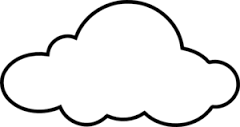 EXAMPLE : BENEFICIARY VERIFICATION & ISSUANCE OF NHPS CARD
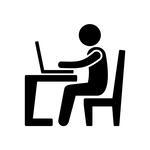 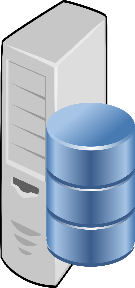 3. Verified family data updated online on MoHFW server for de-duplication. Unique NHPS family ID generated upon successful de-duplication
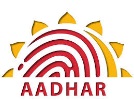 1. Ram Kumar, his wife, both children and parents are informed about their eligibility for NHPS based on SECC Data
MoHFW
Server
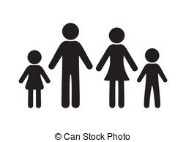 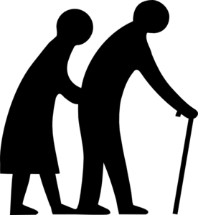 2. State Government verifies details of Ram and his family and captures additional details like Aadhaar, mobile number and bank account, etc. (Aadhaar authentication is also done as far as possible, alternate mechanism followed in its absence)
4. After de-duplication, verified data with unique NHPS family id made available online to States
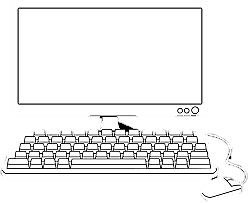 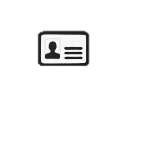 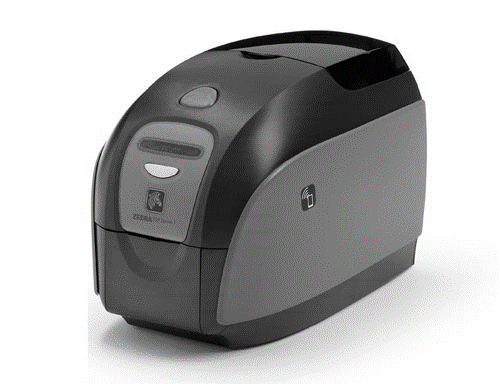 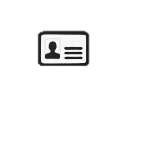 6. Printed NHPS card delivered handed over to Ram on the spot
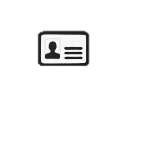 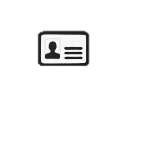 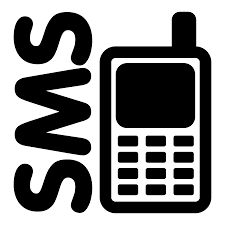 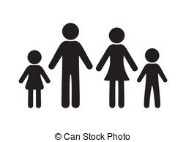 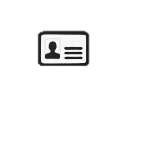 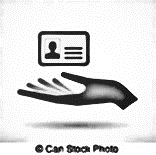 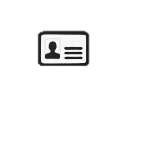 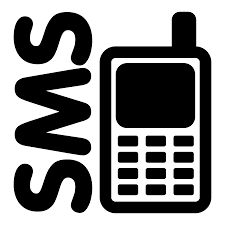 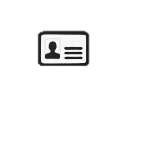 5. NHPS Family card is printed for Ram’s family.
SMS alert for dispatch/delivery  is received on Ram’s registered mobile
7. Upon receipt, Ram activates his NHPS card
40
[Speaker Notes: Eligible families filtered from “Servam” database which is an integration of SECC + NPR (includes Aadhaar, Mobile number and Address). IEC is done in villages and wards based on this list
At the registration camp details like JAM, address, and photographs are captured
De-duplication is done using Aadhaar as much as feasible
7. After activation Ram’s card will then carry 1 lakh cover for all family members and additional 30 thousand per senior citizen]
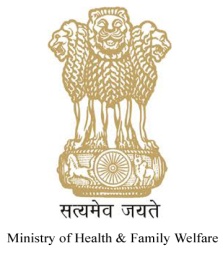 ACCESSING HEALTHCARE FACILITIES
41
Ministry of Health & Family Welfare, GoI
Example: Treatment for Ram’s Father (Online with Aadhaar)
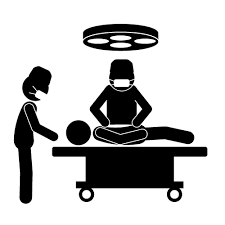 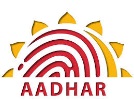 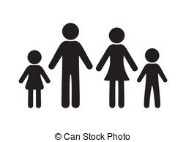 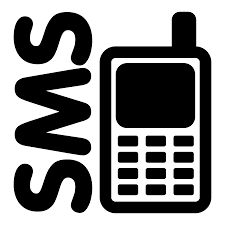 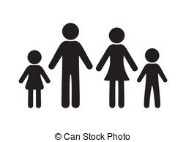 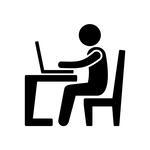 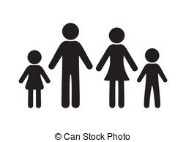 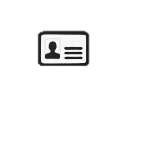 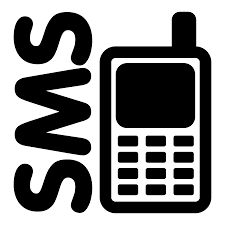 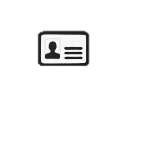 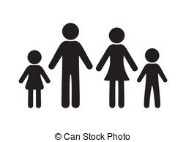 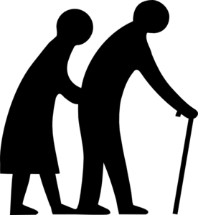 3. Doctor admitted him for a  coronary angioplasty. Ram’s father receives FREE cashless treatment
2. At the NHPS desk identity of Ram’s father is verified using online Aadhaar authentication and balance checked. After consultation with doctor expected treatment cost is blocked on the central server using internet
1. Ram’s father fell ill with severe chest pain. Ram took him to a hospital alongwith NHPS card
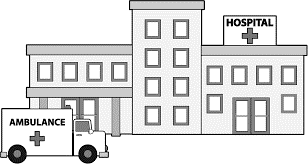 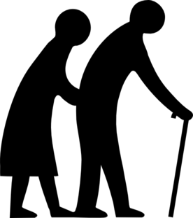 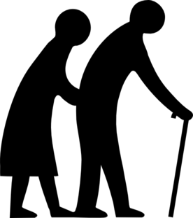 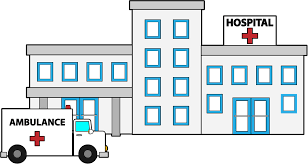 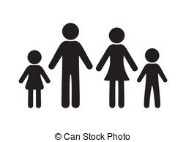 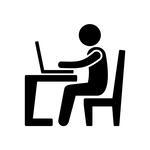 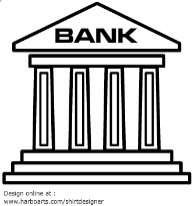 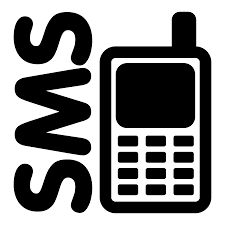 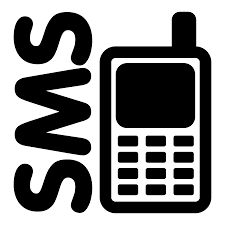 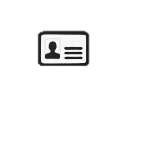 5. Upon discharge, a travel allowance of Rs. 250 is credited to the Ram’s registered Jan Dhan Account.
4. At discharge, final treatment cost was Rs. 70,000. Rs. 60,000 was deducted from Senior Citizen cover and Rs.10,000 from family cover of Rs. 100,000.
6. Ram receives a feedback call from the call centre
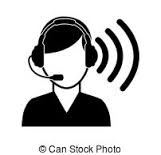 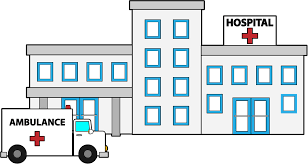 42
SMS alert received by Ram.
[Speaker Notes: 3. Ram’s father was diagnosed with from coronay heart disease
4. Remaining Rs. 90.000 was updated on NHPS card and server.]
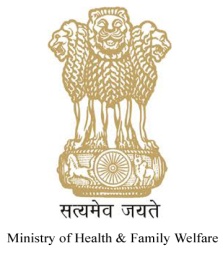 PRE-AUTHORISATION PROCESS
43
Ministry of Health & Family Welfare, GoI
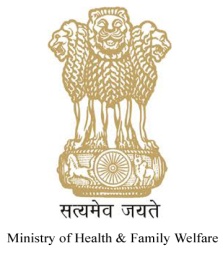 AVERAGE PREMIUM IN RSBY
44
Ministry of Health & Family Welfare, GoI